7-я Международная научно-практическая конференция «Научное издание международного уровня - 2018: редакционная политика, открытый доступ, научные коммуникации
Статьи открытого доступа в Web of Science – обзор журналов
Москалева О.В., советник директора Научной библиотеки им.М.Горького СПбГУ
Открытый доступ в Web of Science
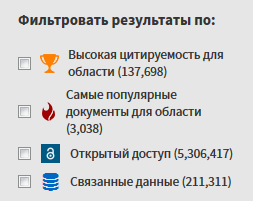 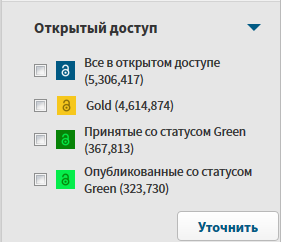 Динамика публикаций открытого доступа в журнальных указателях Web of Science
Какие научные направления представлены в открытом доступе в Web of Science (Топ-10)?
Все публикации 2008-2017
Публикации открытого доступа 2008-2017
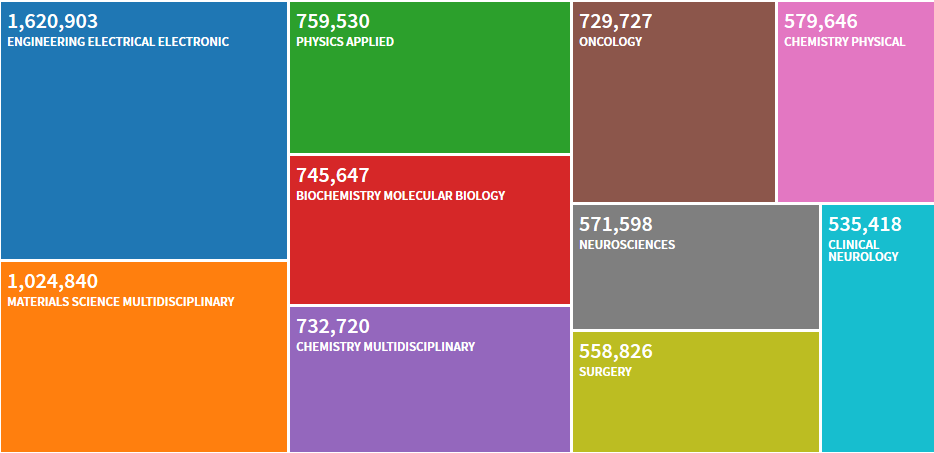 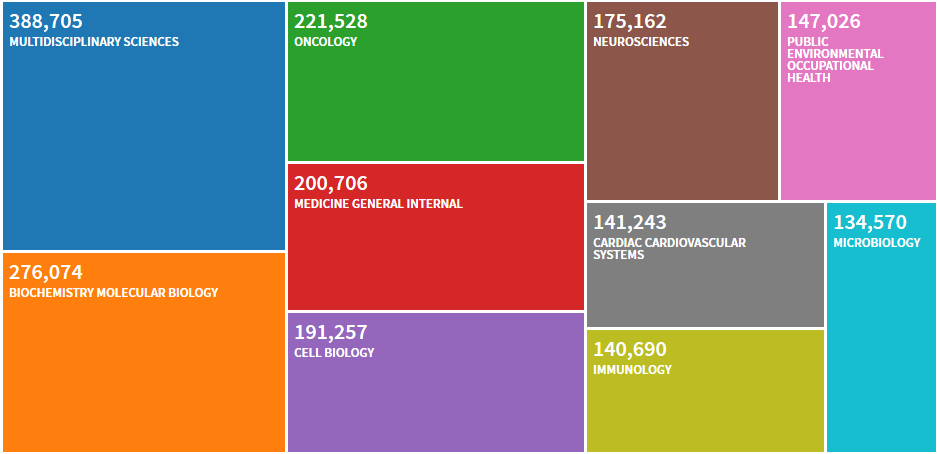 Какие научные направления представлены в Gold & Green OA в Web of Science (Топ-30)?
Распределение журналов с разной долей статей открытого доступа (SCI-E, SSCI, AHCI)
Изменение распределения журналов с разной долей статей открытого доступа (SCI-E, SSCI, AHCI)
Распределение журналов с разной долей статей открытого доступа (ESCI)
Сравнение данных по количеству журналов OA в Web of Science и InCites
GoldOA в Web of Science = журналы OA + гибридные журналы+ открытые поле эмбарго статьи




Открытый доступ в InCites = журналы OA



Разница = гибридные журналы с большой долей OA + открытие архивов после эмбраго (Bronze OA)
CNCI некоторых гибридных журналов в разных областях биологии
CNCI – Category Normalized Citation Impact
Выбраны 30 случайных журналов по биологии с долей статей в открытом доступе 40-60% за последние 10 лет

В 2008-2017 гг. в журналах Web of Science CC  33% статей по различным областям биологии в открытом доступе!
Анализ публикаций в журналах American Chemical Society
Издается 53 журнала, ни один из них не является журналом открытого доступа. 
В 43 журналах менее 10% статей в открытом доступе.
В следующих журналах от 10% до 20% статей      в открытом доступе  (2008-2017 гг):
ACS CHEMICAL BIOLOGY
CHEMICAL REVIEWS
ACS CHEMICAL NEUROSCIENCE
ACS PHOTONICS
ACS SYNTHETIC BIOLOGY
ACS ENERGY LETTERS
ENVIRONMENTAL SCIENCE TECHNOLOGY LETTERS
ACS INFECTIOUS DISEASES
ACS EARTH AND SPACE CHEMISTRY
Анализ журналов Cambridge University Press (SCI-E, SSCI, AHCI, 2008-2017)
Анализ журналов Cambridge University Press (ESCI, 2015-2017)
Направления исследований, где доля ОА от 0,2 до 0,5

INTERNATIONAL RELATIONS
CLASSICS
SOCIAL ISSUES
ENVIRONMENTAL SCIENCES ECOLOGY
PSYCHOLOGY
ENERGY FUELS
BUSINESS ECONOMICS
MATHEMATICS
Российские публикации в журналах Web of Science (2008-2017)
Все публикации 2008-2017
Публикации открытого доступа 2008-2017
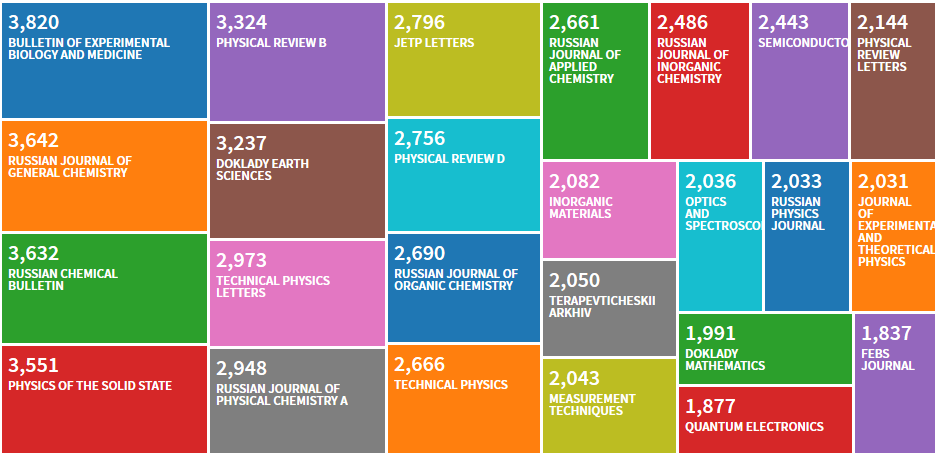 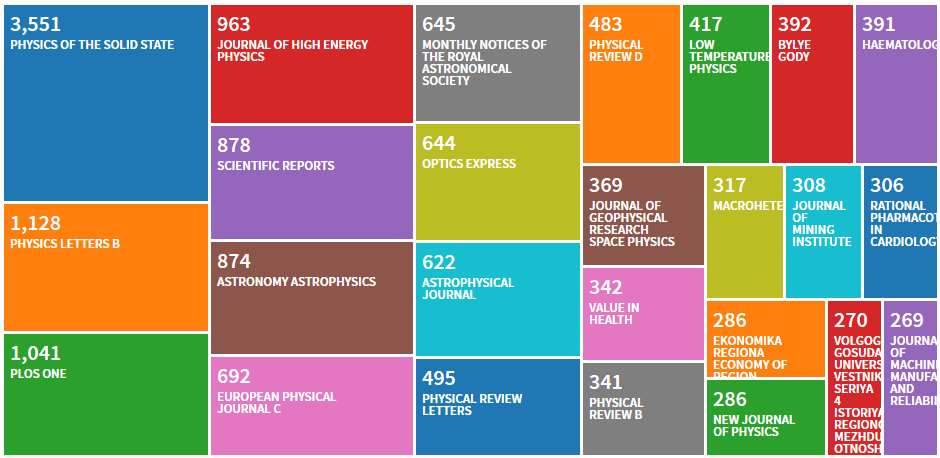 Цитируемость российских публикаций в Web of Science по областям ESI (2012-2016)
Открытый доступ в российских журналах
https://www.libnauka.ru/
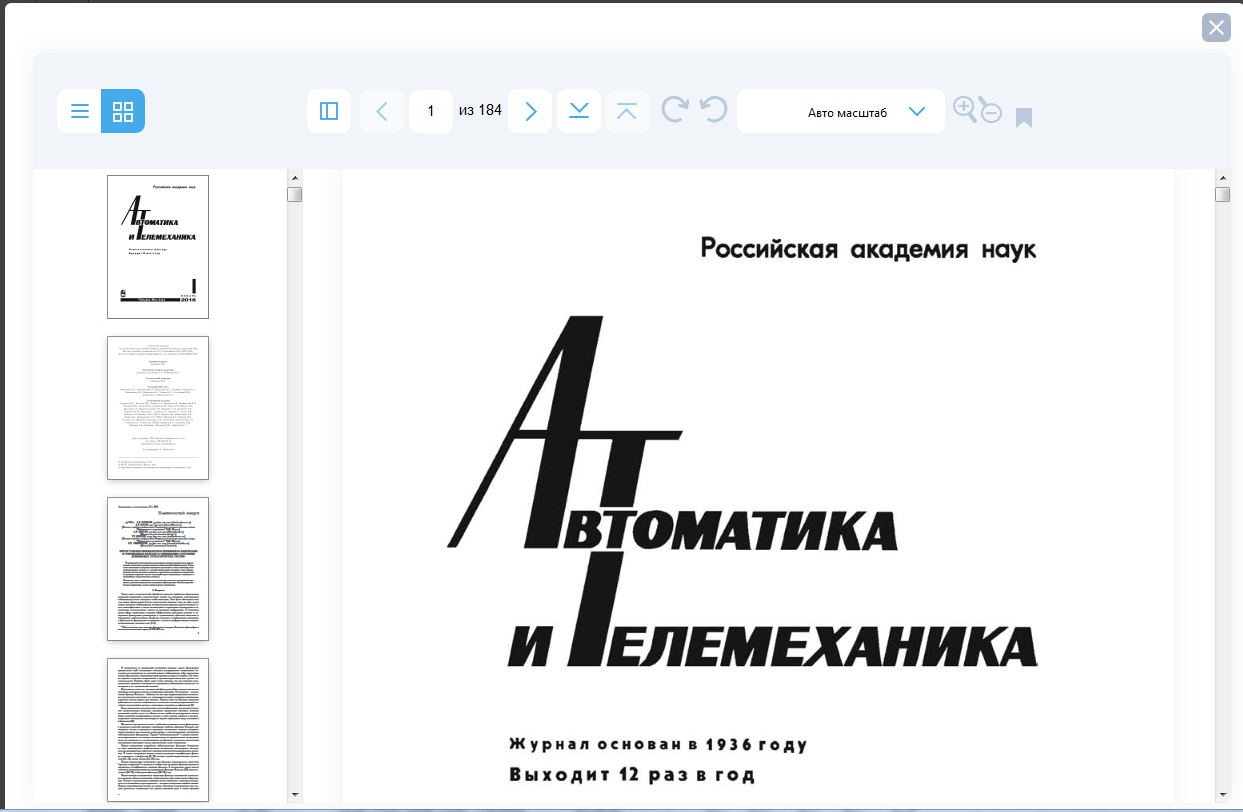 Только для зарегистрированных пользователей!
Переводные версии журналов издательства «Наука»
В Scopus, как журнал ОА,не числится!
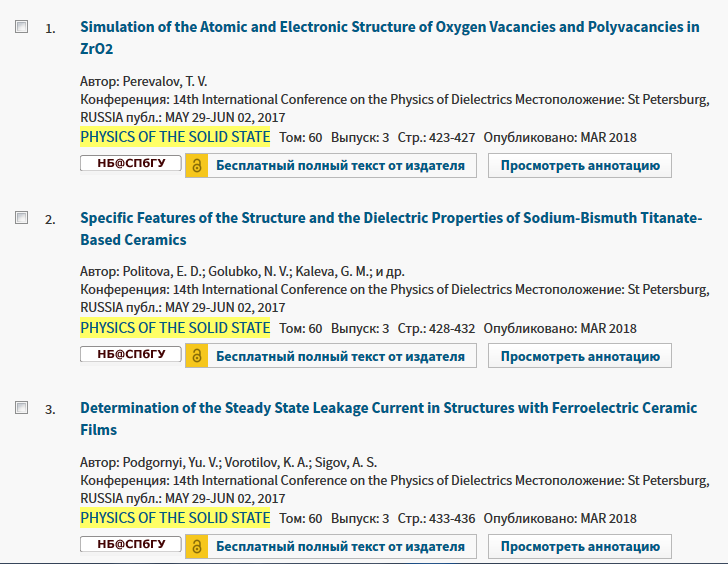 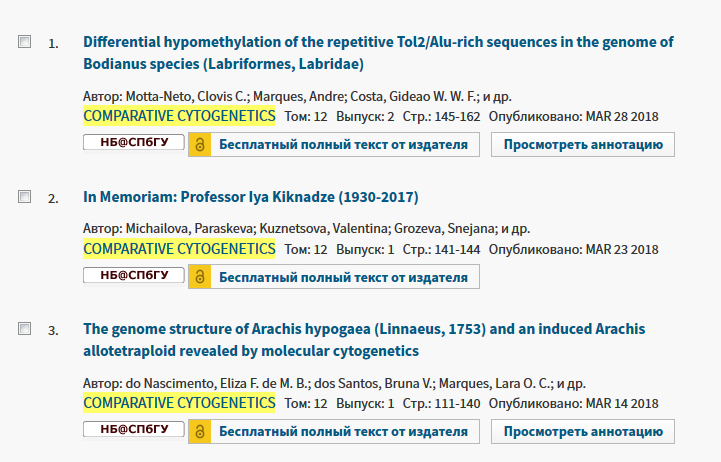 Отсутствует в DOAJ!
Журналы других издательств
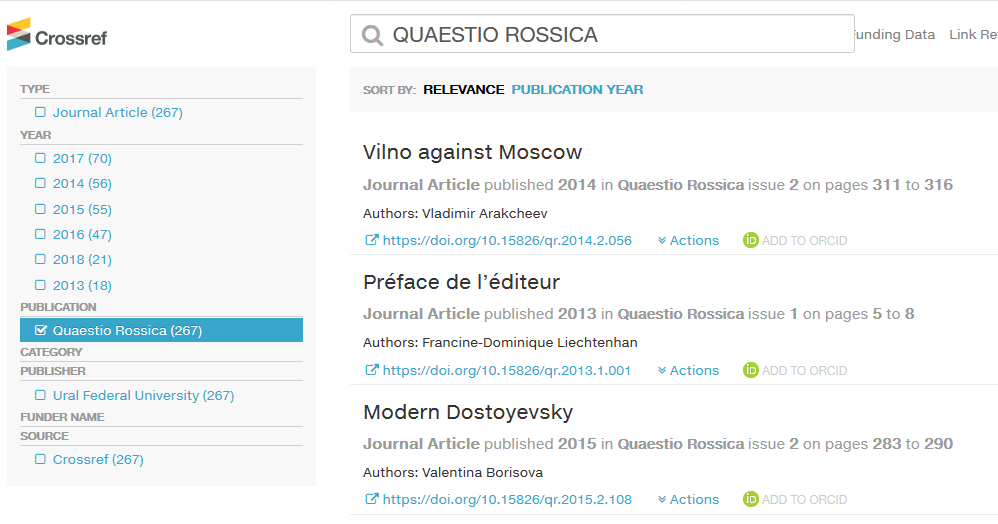 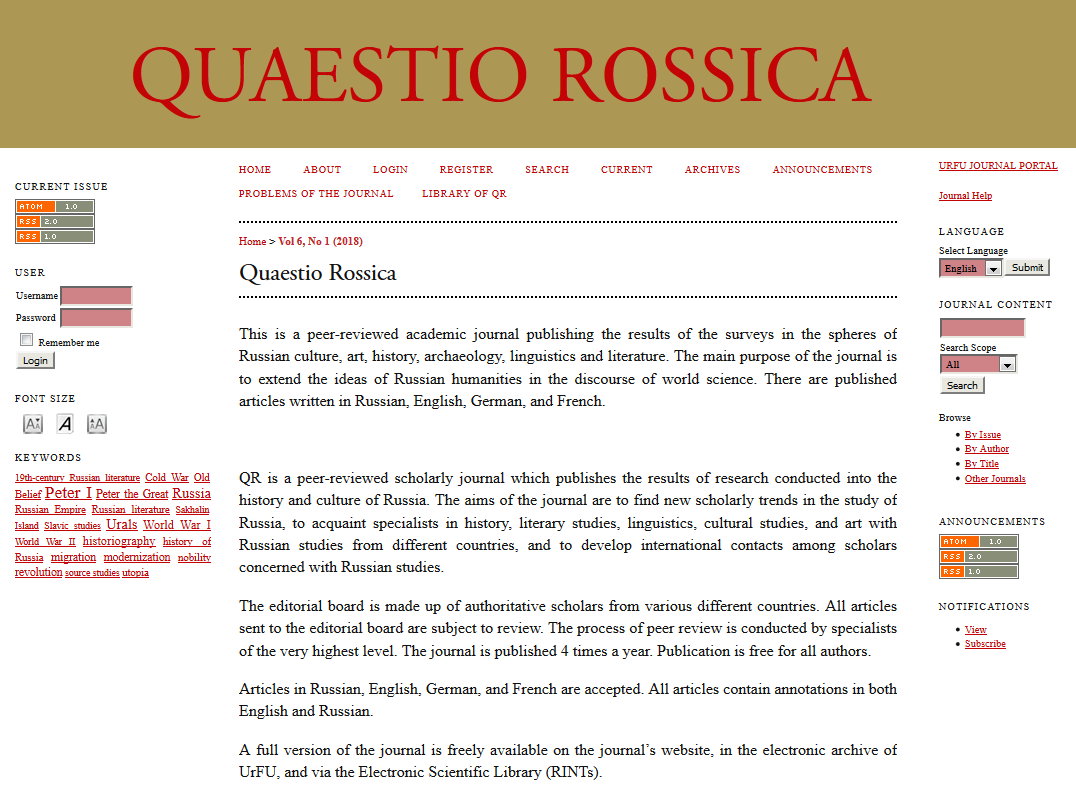 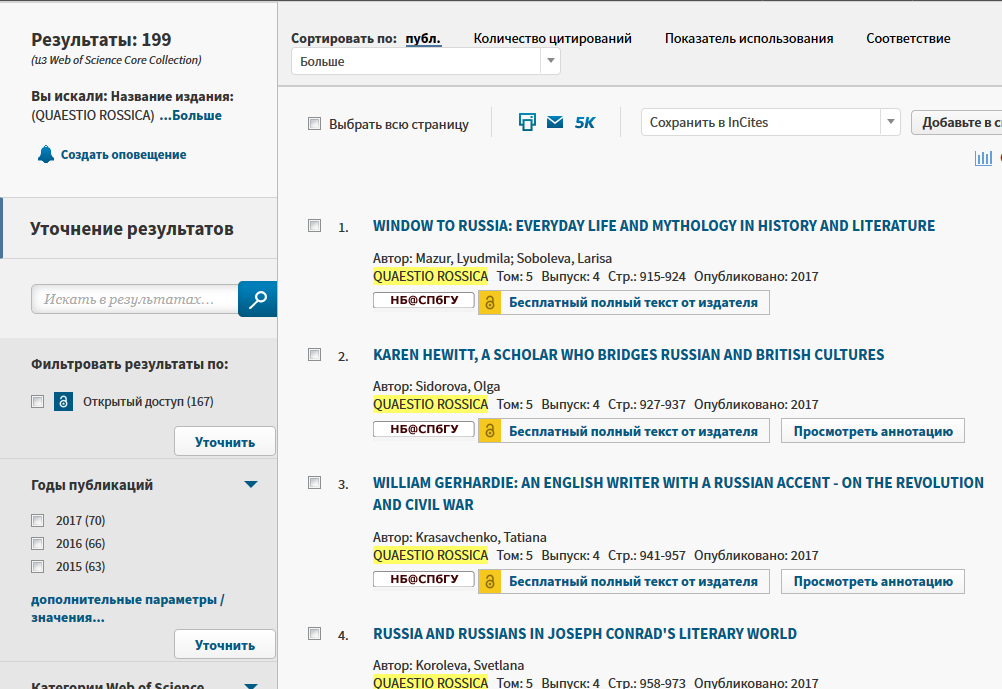 Журналы других издательств
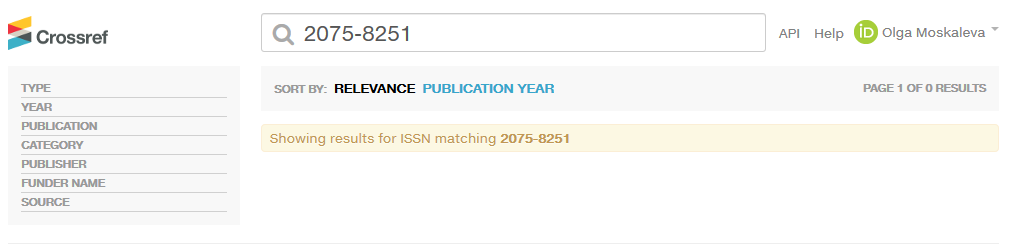 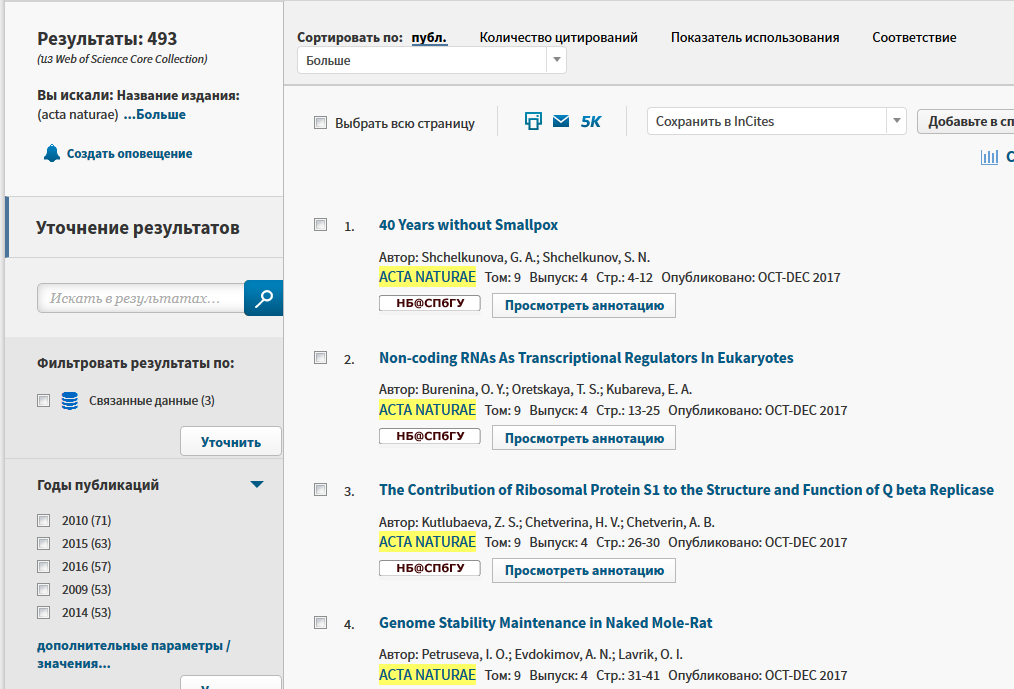 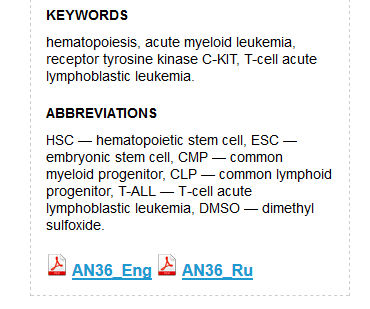 Журнал открытого доступа, однако: 
отсутствует в DOAJ 
у статей нет DOI!!!!
Публикации в российских журналах Web of Science (2013-2017)
SCI-E
SSCI
AHCI
Российские публикации в журналах Web of Science (ESCI, 2015-2017)
Все публикации 2015-2017
Публикации открытого доступа 2015-2017
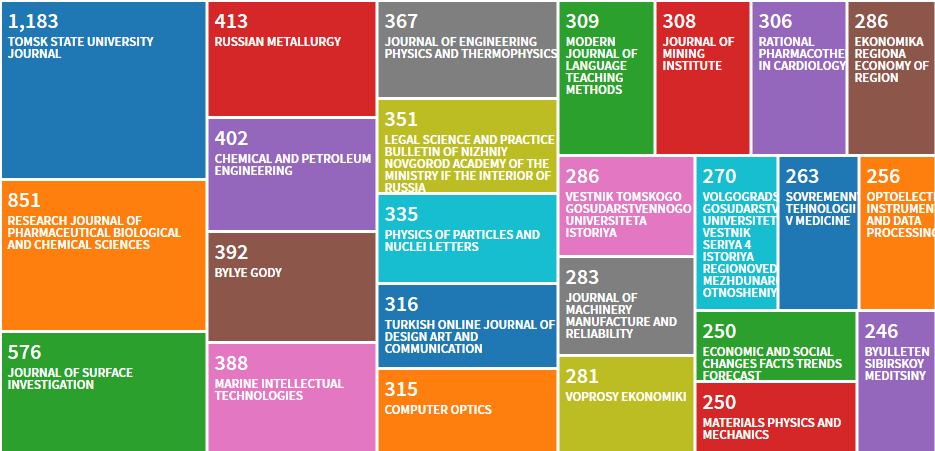 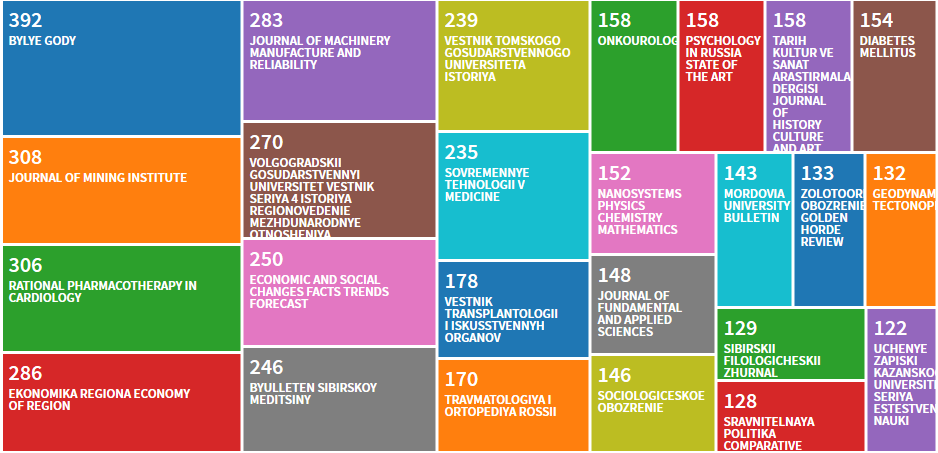 Публикации в российских журналах Web of Science (ESCI, 2015-2017)
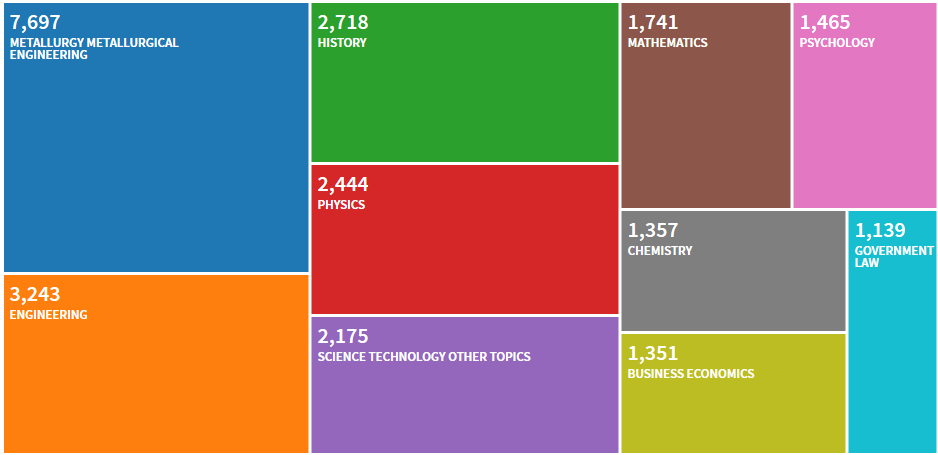 Публикации в российских журнала ESCI
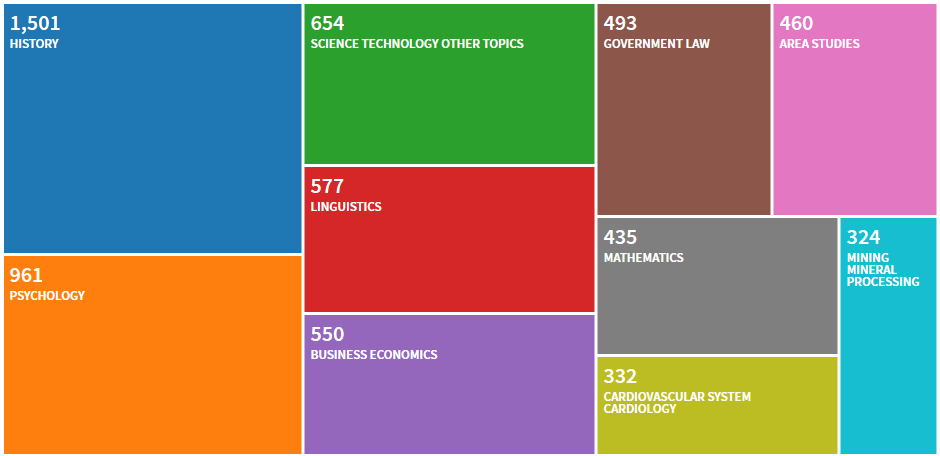 Публикации открытого доступа
Основные выводы:
В гибридных журналах статьи открытого доступа цитируются лучше, чем доступные только по подписке
При прочих равных, гибридные журналы цитируются лучше, чем чисто подписные
Доля гибридных журналов в мире растет, а доля журналов целиком открытого доступа в Web of Science CC остается практически неизменной
Российских журналов открытого доступа крайне мало, а гибридных практически нет
Что делать российским журналам и издательствам для повышения видимости и цитируемости?
Совершенствовать экономические модели развития журналов с развитием гибридных моделей (развивать практику открытого доступа в хороших журналах, в первую очередь на английском языке)
Внедрять DOI от CROSSREF, если хочется адекватного отображения доступа к статьям в Web of Science и Scopus 
Развивать современные технологии издательских систем с интеграцией с международными системами (ORCID, Publons, etc.)
Спасибо за внимание!
Вопросы?

o.moskaleva@spbu.ru